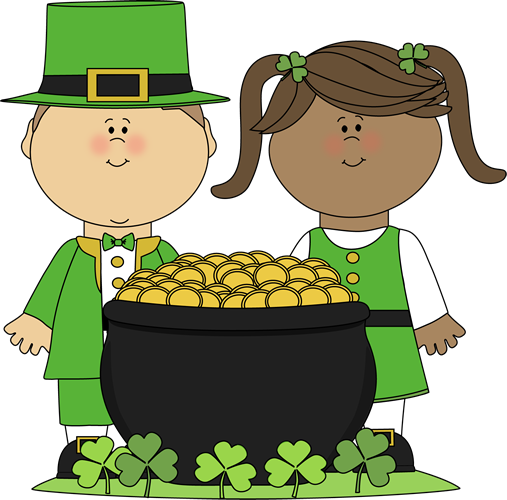 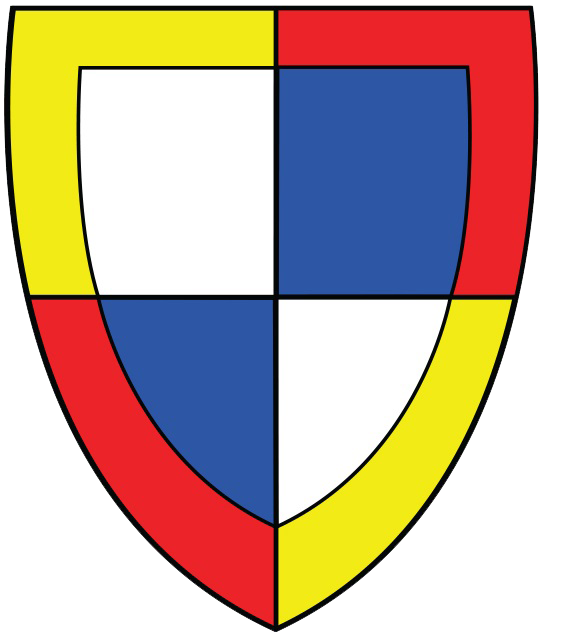 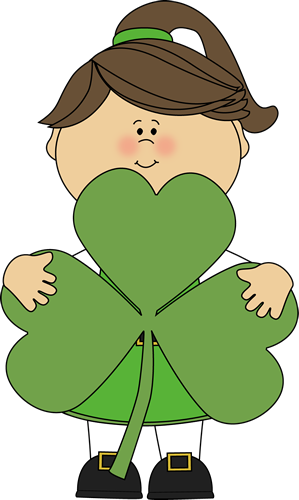 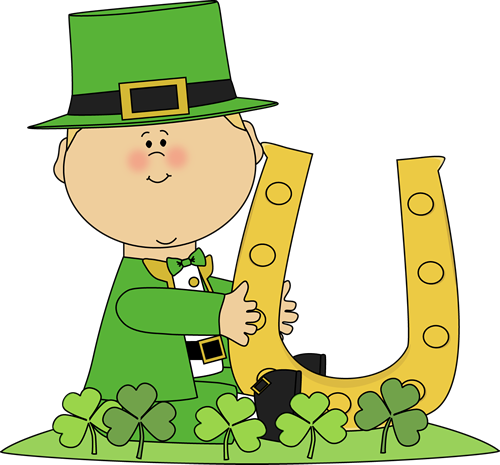 March 2018
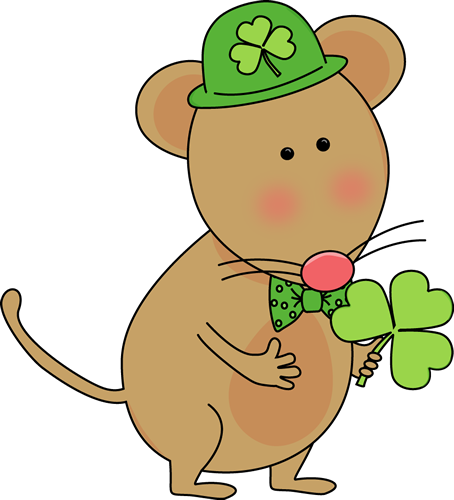 2018
2017
BridgePrep Academy of Duval
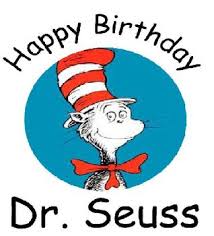 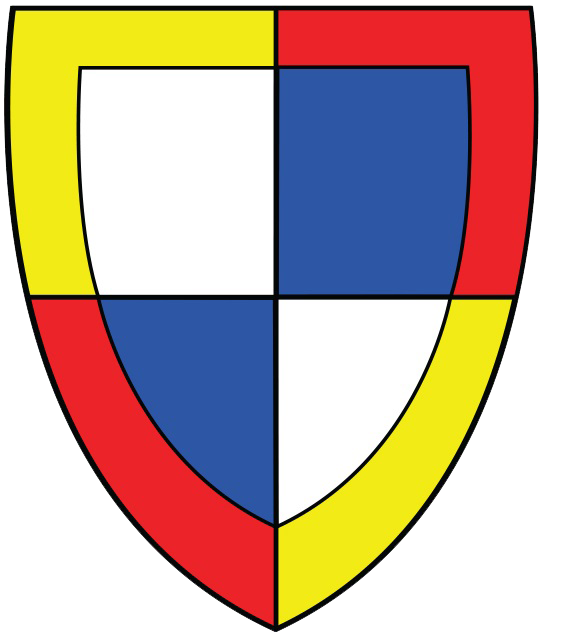 Pre-Gala Ticket Sale
Adult: $20
Child $15
BridgePrep Academy
of  Duval
6400 Atlantic Blvd
Jacksonville, FL 32211
(904) 694-2660
NO UNIFORM $2
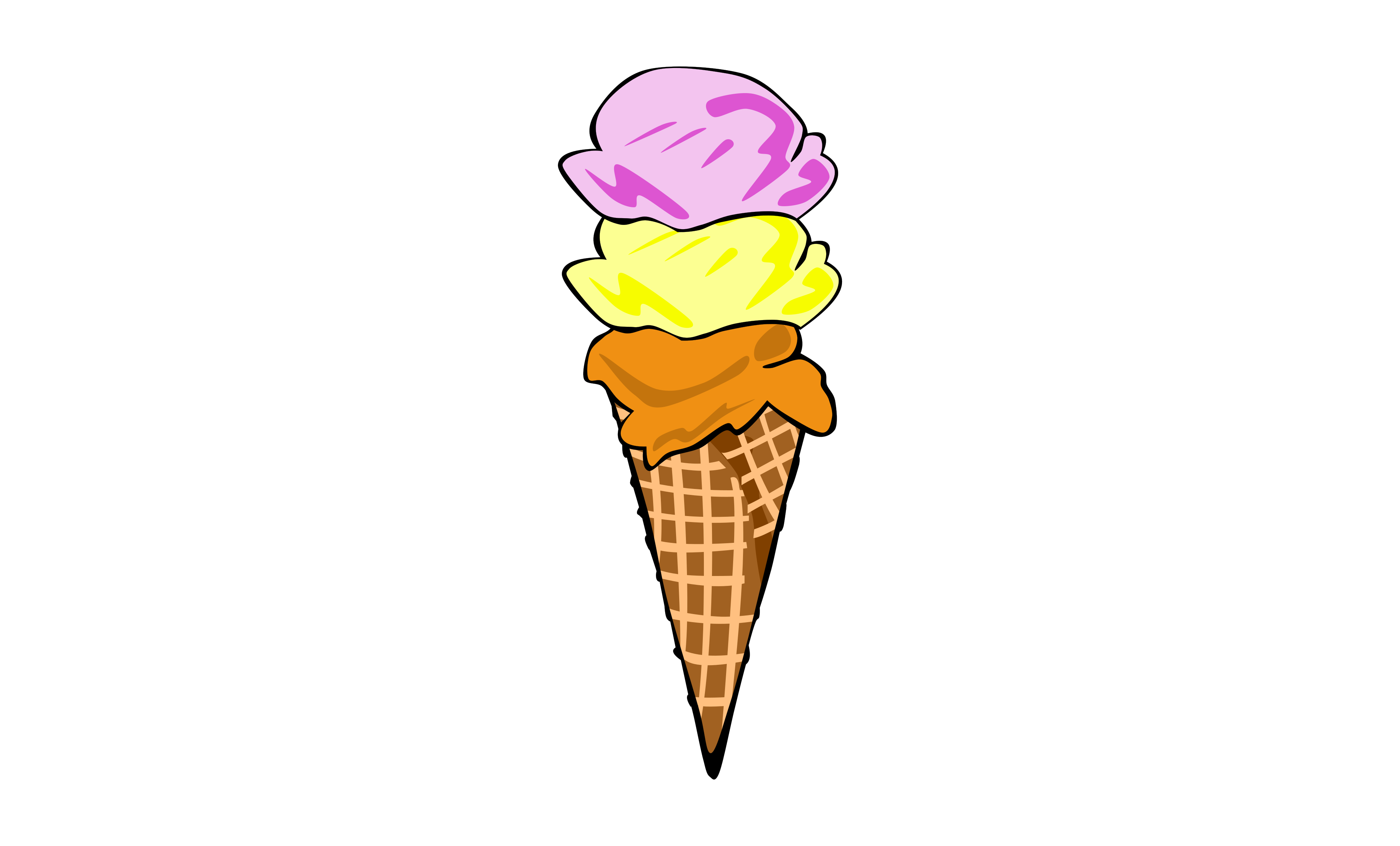 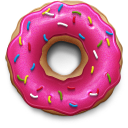 Snack Sales
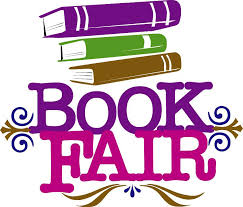 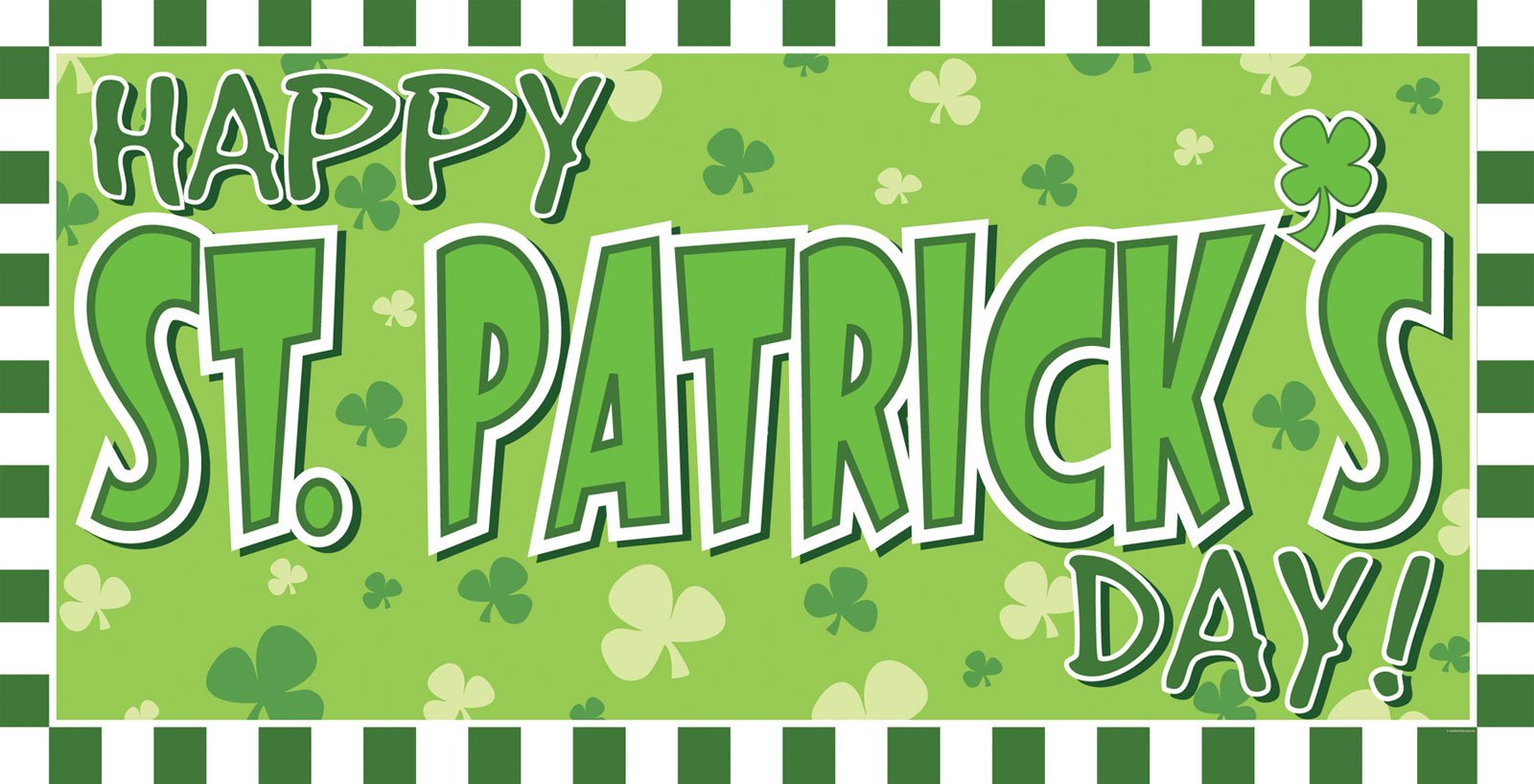 Book Fair Week
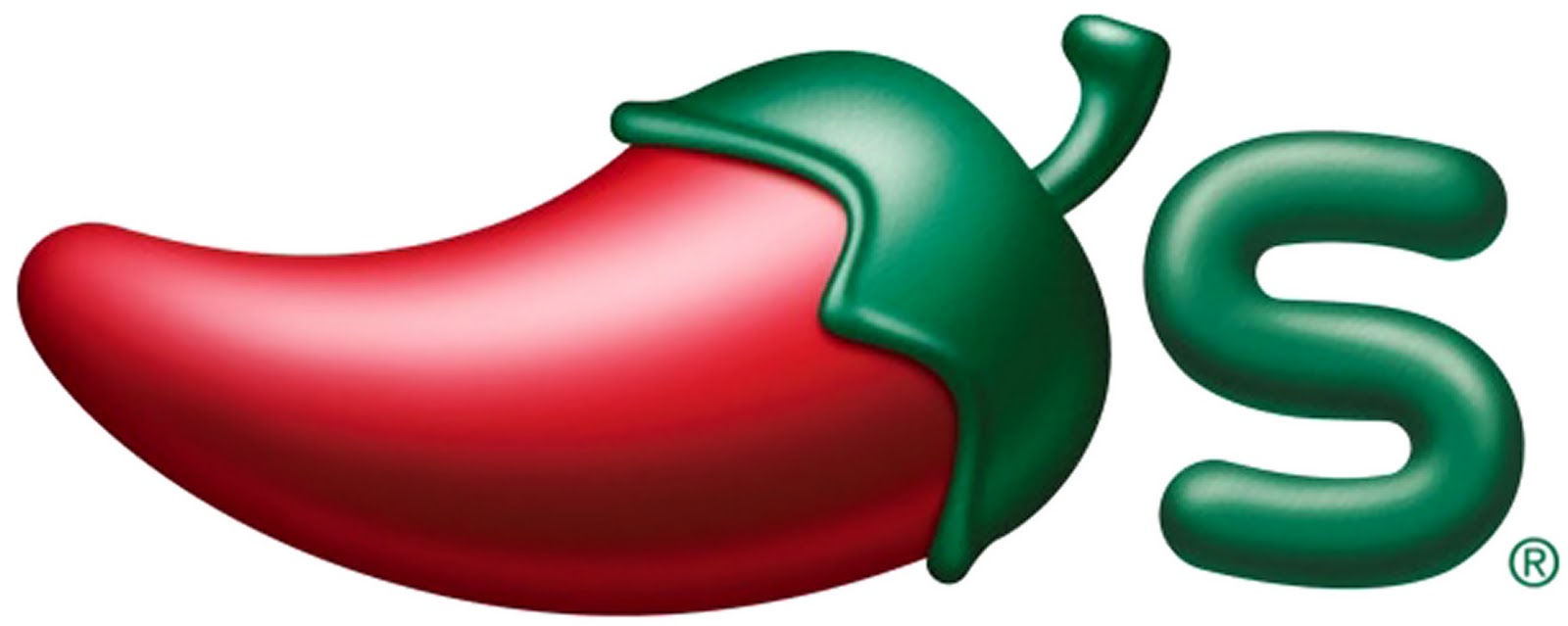 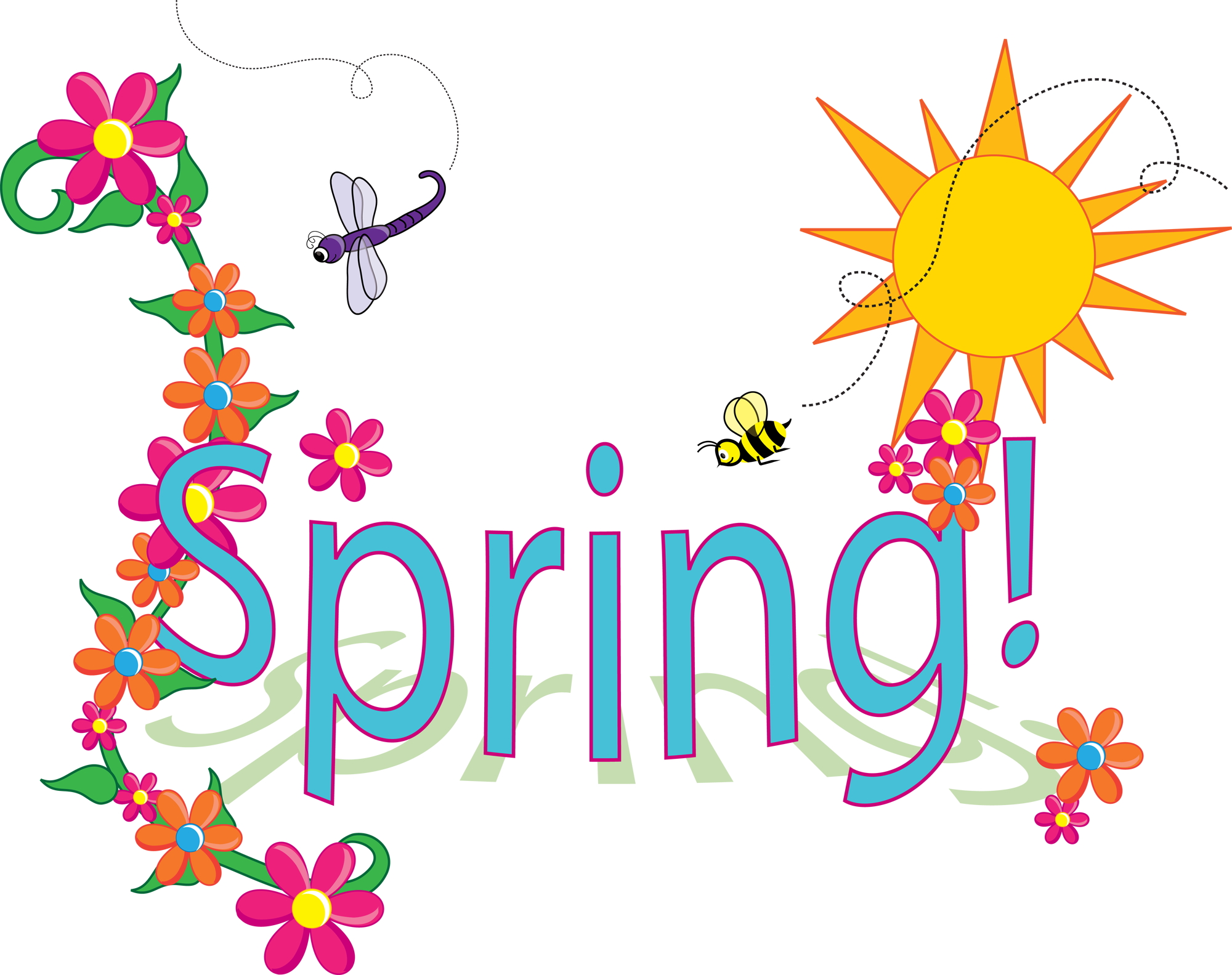 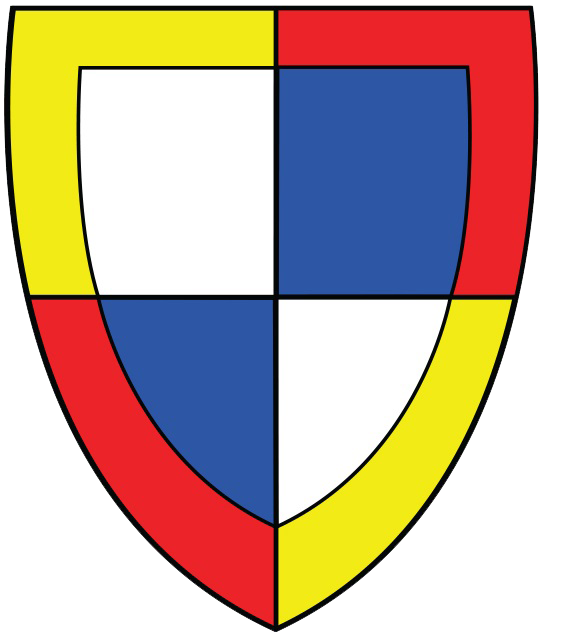 Spring Break
Our Mission Statement
BridgePrep Academy believes every child learns best in a safe, nurturing and stimulating environment where high academic expectations, self-esteem, good character and an appreciation for the arts are promoted. BridgePrep Academy’s mission is to provide a challenging academic curriculum that will encompass an enriched Spanish language program, technology and experiences that will enable students to develop in all areas.
BridgePrep Academy’s goal is to educate well rounded individuals and enable students
to reach their maximum potential.
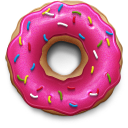 www.BridgePrepDuval.com
https://www.facebook.com/BridgePrepAcademyofDuval/